9 класс
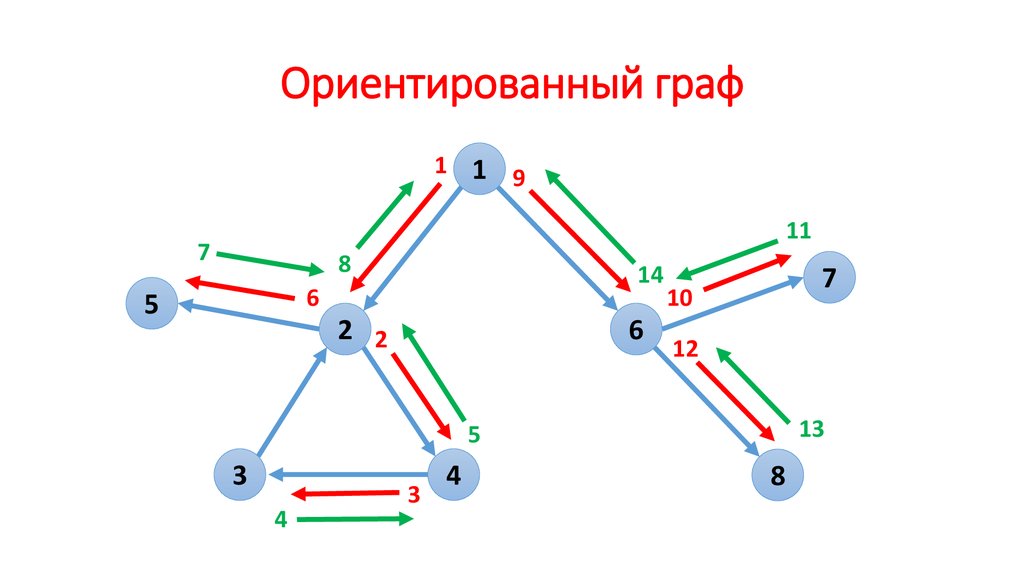 Использование графов при решении задач
Автор: Александрова З.В., учитель физики и информатики, 
МБОУ СОШ №5 пгт Печенга, Мурманская область
2018 г.
Что такое «Граф»
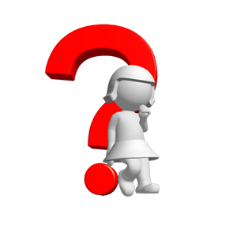 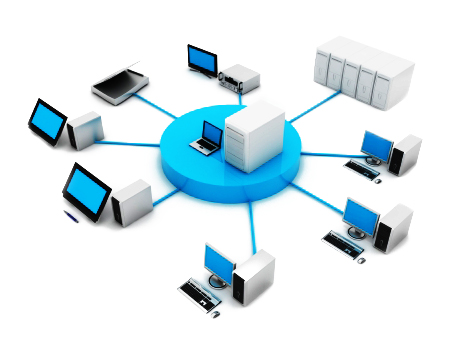 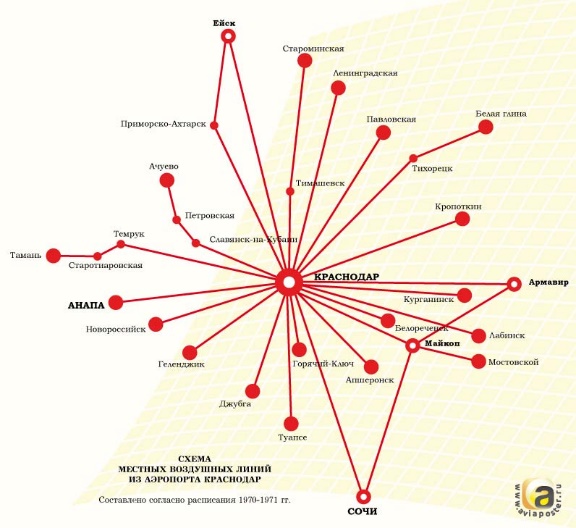 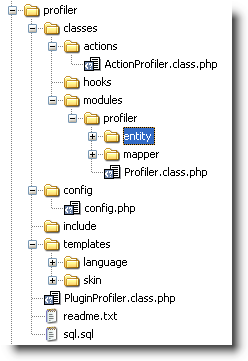 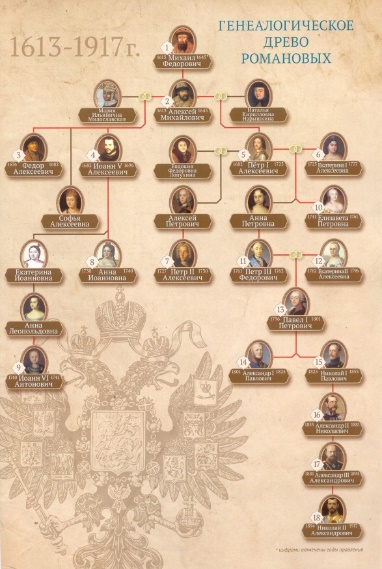 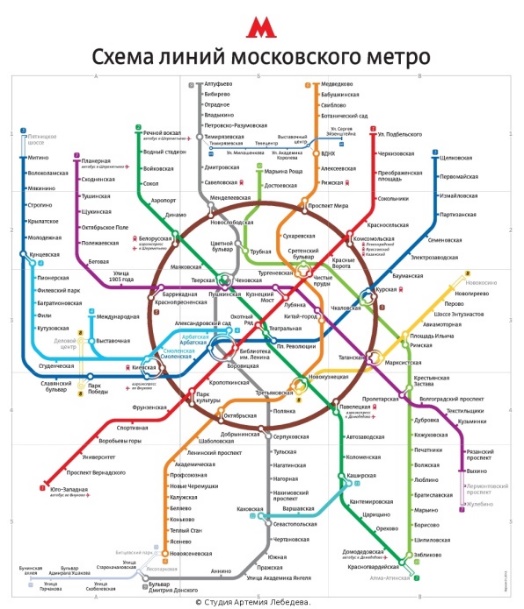 Компьютерные сети
Схема метрополитена
Файловая система
Графический редактор
Генеалогическое древо
Граф – это совокупность непустого множества вершин и связей между вершинами. 

Кружки называются вершинами графа, линии со стрелками – дугами, без стрелок – ребрами.
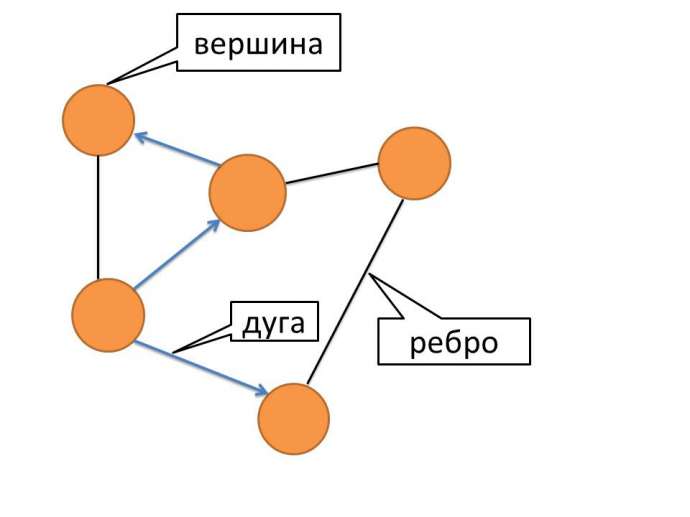 Виды графов

1. Ориентированный граф (кратко орграф) — рёбрам которого присвоено направление.
2. Неориентированный граф - это граф, в котором нет направления линий.
3. Взвешенный граф – дуги или ребра имеют вес (дополнительная информация)
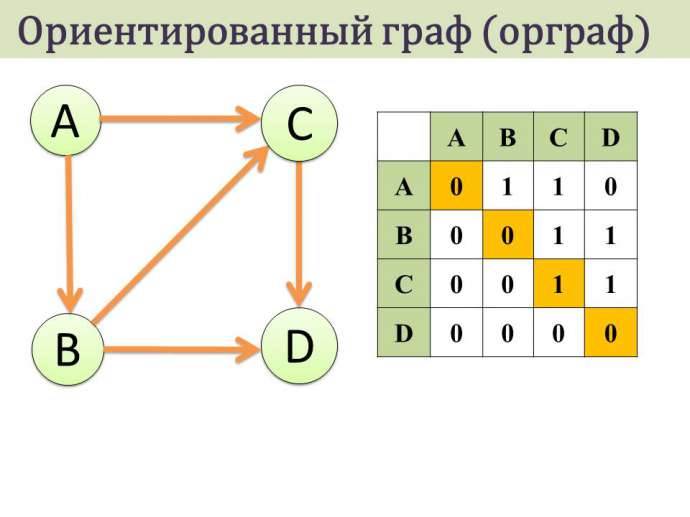 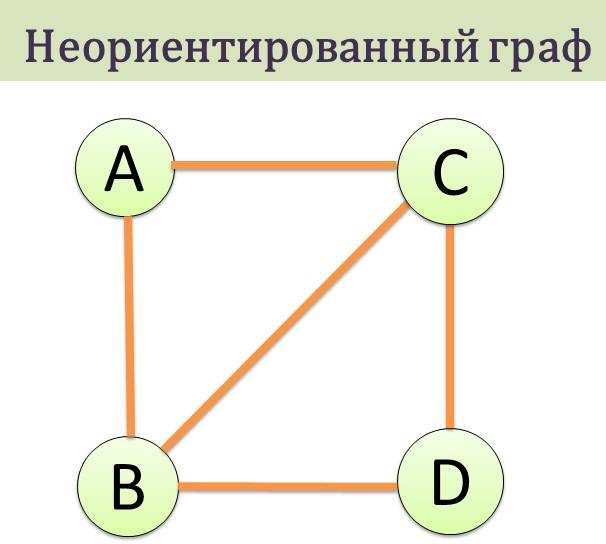 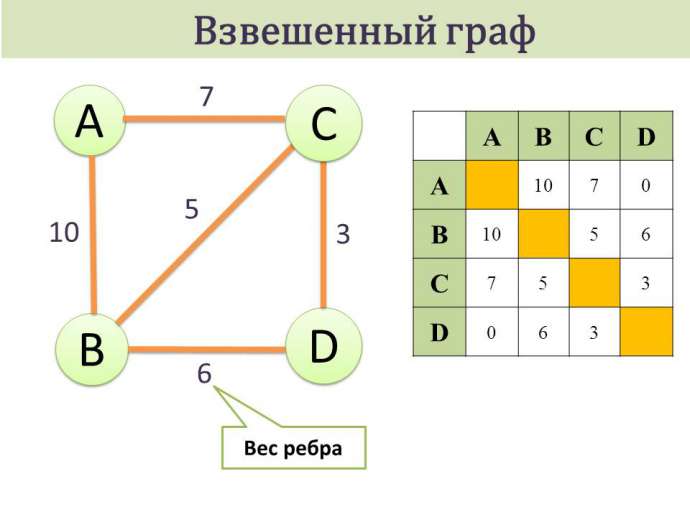 Если в графе вершины или рёбра характеризуются некоторой дополнительной информацией - весами вершин или рёбер, то такой граф называется ВЗВЕШЕННЫМ.
Два варианта значения слова «граф»

1) удобная форма описания структур  типа дорожной сети или сети передачи данных;


2) математический объект 
                                    G := (V, E), 
где V — это непустое множество вершин, 
      E — множество ребер (пар вершин).
Для описания графа часто используют квадратную таблицу, которая описывает все  возможные связи между узлами (без учета дублирования) – матрицу.
ВЕСОВАЯ МАТРИЦА
Задача 1.
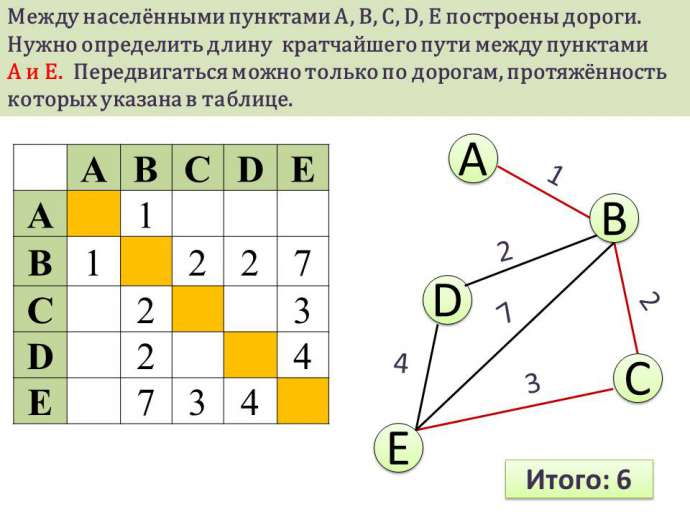 Задача 2.
Сколько трехзначных чисел можно записать с помощью 
цифр 1, 3, 5, 7 при условии, что в записи числа не должно 
быть одинаковых цифр?
0
1
3
5
7
3
5
7
1
5
7
1
3
7
1
3
5
5
7
3
7
3
5
5
7
1
7
1
5
3
7
1
7
1
3
3
5
1
5
1
3
1   2     3   4     5   6         7   8     9  10  11 12       13 14  15 16  17  18      19  20  21 22  23  24
Ответ: 24 числа
Задача 3.
На рисунке - схема дорог, связывающих города А, Б, В, Г, Д, Е, Ж. По каждой дороге можно двигаться только в одном направлении, указанном стрелкой. Сколько существует различных путей из города А в город Ж?
Б
Д
А
Г
Ж
Е
В
1. А-Б-Д-Ж
3. А-Б-Г-Ж
5. А-В-Б-Г-Д-Ж
7. А-В-Г-Д-Ж
9. А-В-Ж
2. А-Б-Г-Д-Ж
4. А-В-Б-Д-Ж
6. А-В-Б-Г-Ж
8. А-В-Г-Ж
10. А-В-Е-Ж
Ответ: 10 путей
Задача 4.
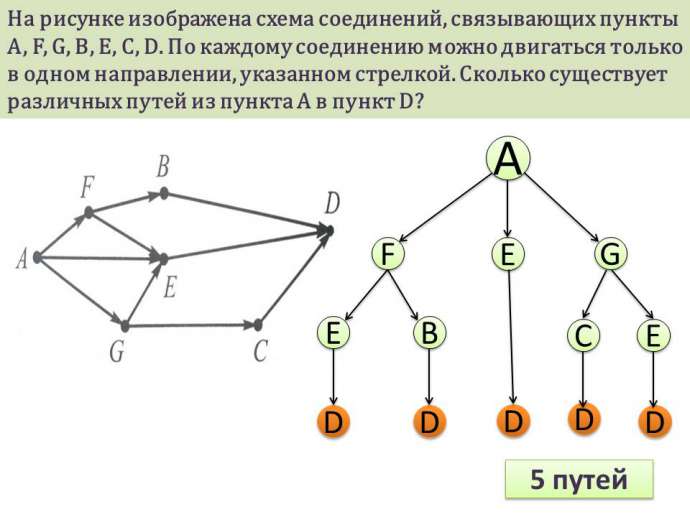 Задача 3.
У Наташи есть 2 конверта: обычный и авиа, и 3 марки: прямоугольная, квадратная и треугольная. Сколькими способами Наташа может выбрать конверт и марку, чтобы отправить письмо?
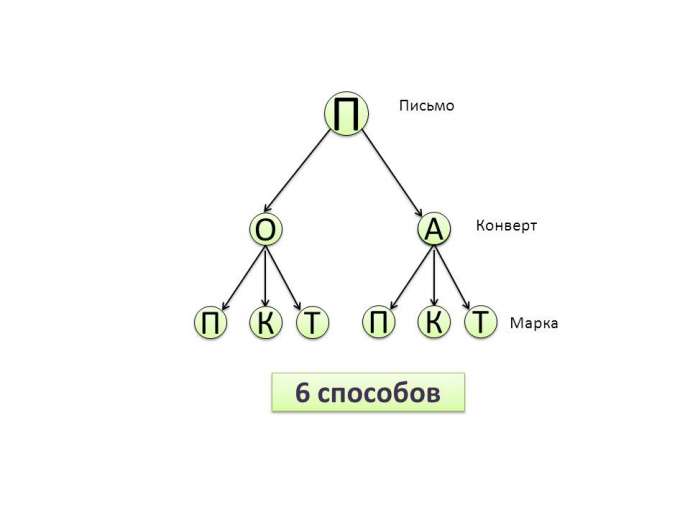 Задача 5.
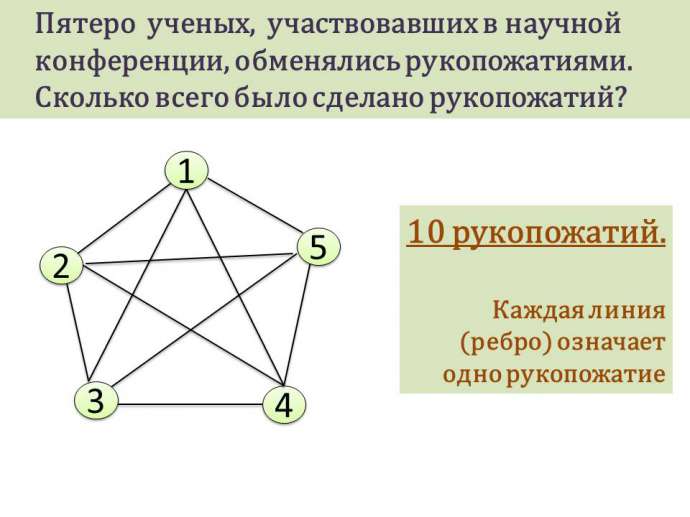 Решение: Обозначим ученых вершинами графа и проведем от каждой вершины линии к четырем другим вершинам. Получаем 10 линий, которые и будут считаться рукопожатиями.
Задача 6.
Определить кратчайшее расстояние между наиболее удаленными друг от друга пунктами.
А – В ?
А
5
8
Г
Б
11
3
В
Г
7
В
5+3+7 = 15
Задача 7.
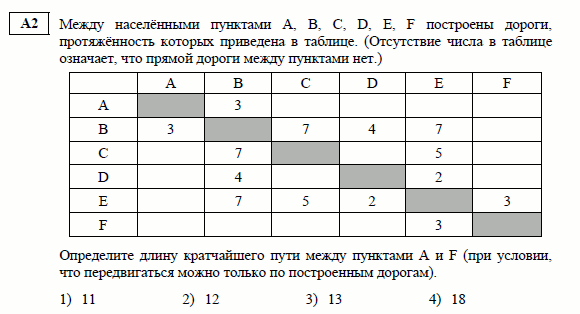 1.  Определение вершины.
2. Построение графа.
A
3
B,3
4
D,4
7
E,2
7
2
C,7
3
F,12
3
E,7
5
E,5
F,13
3
3. Ответ ABDEF=12
F,18
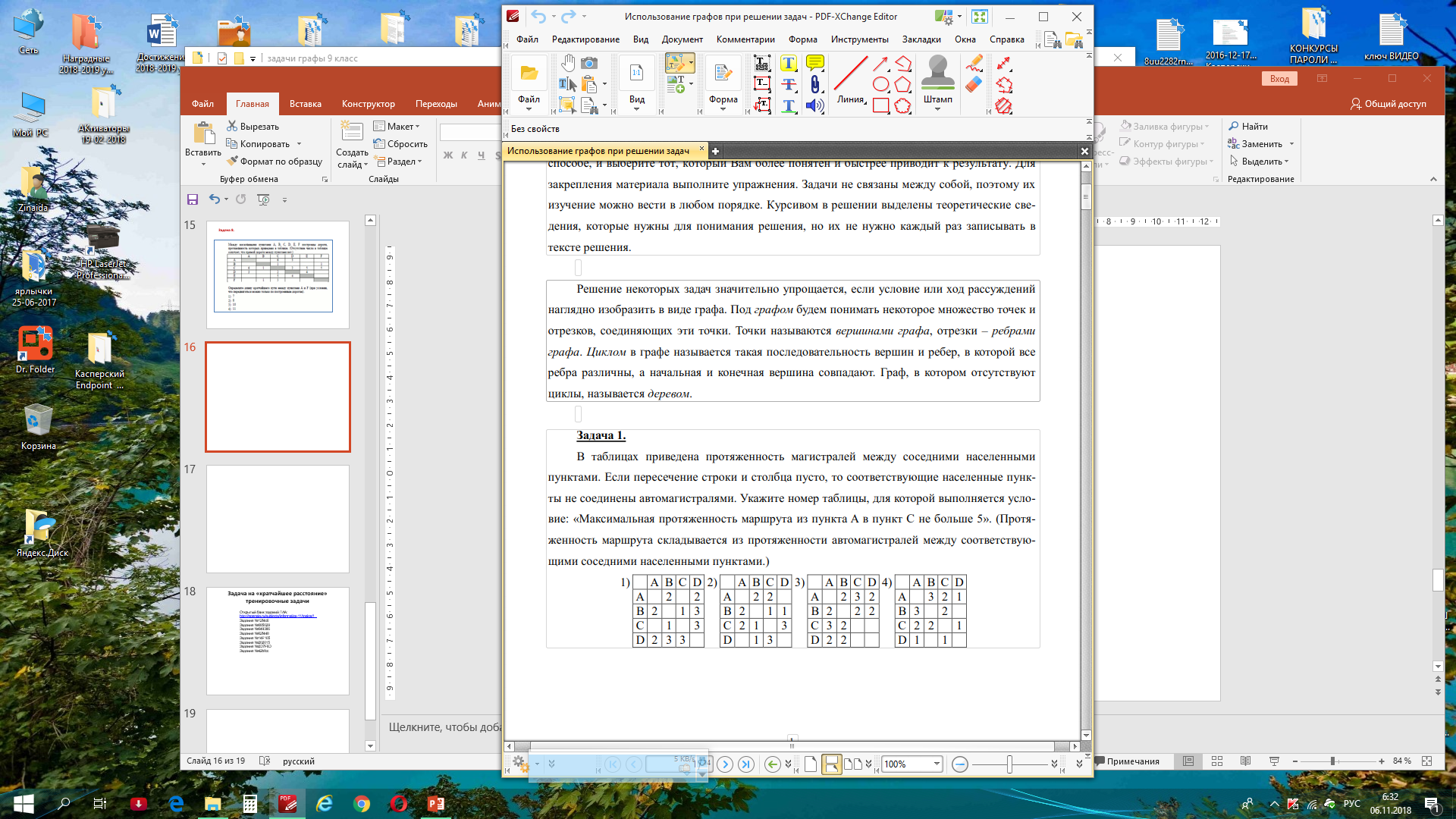 Задача 8.
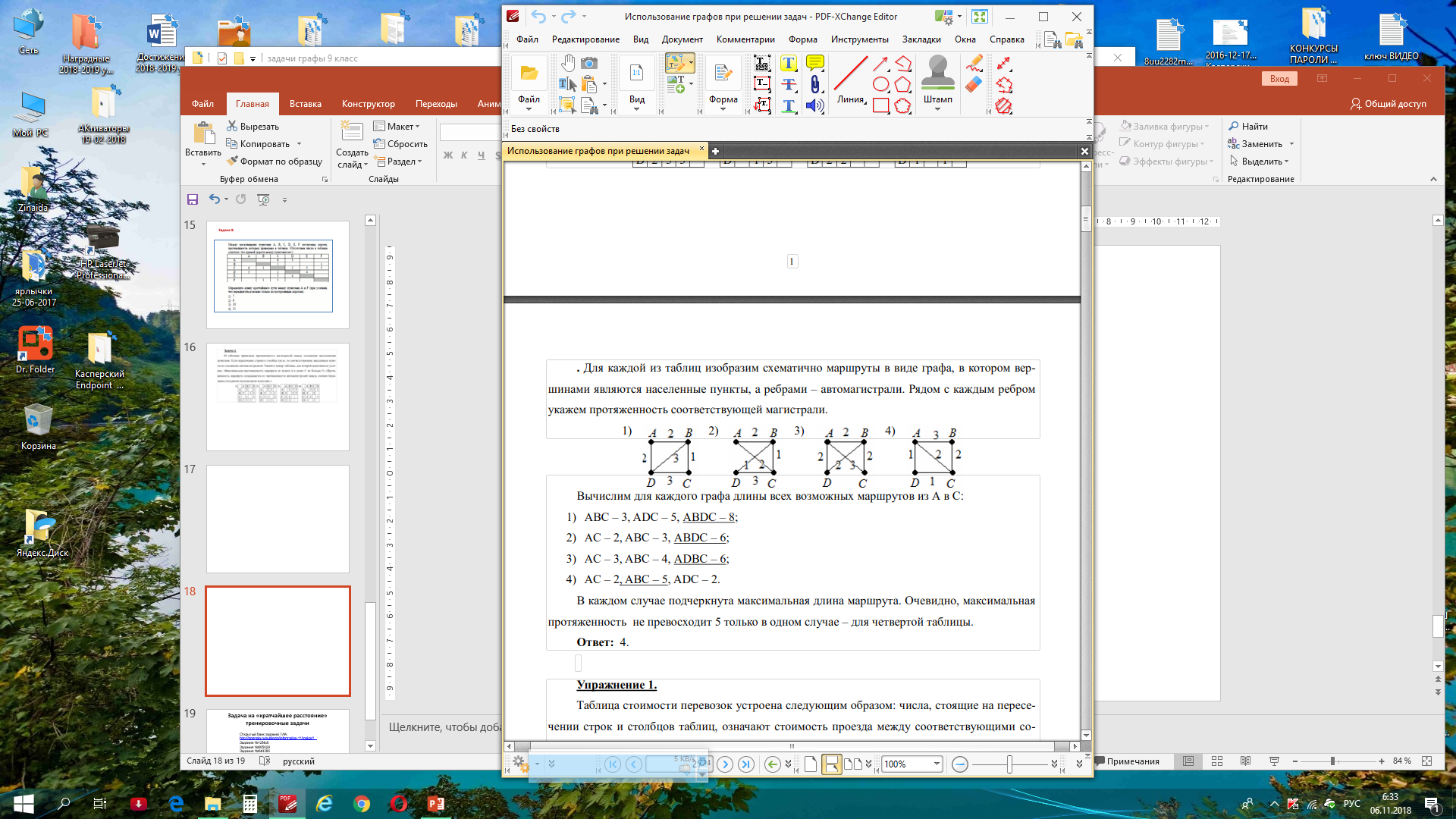 (Самостоятельно)
Задача 9.
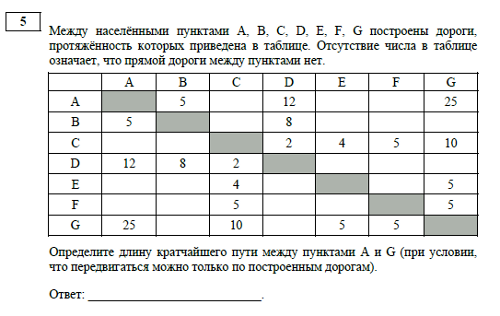 Задача 10.
(Самостоятельно)
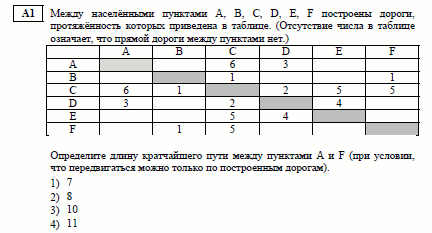 Спасибо за работу на уроке!